M
A
T
R
I
X
2
S
W
I
K
U
N
D
E
M30
De driehoeksongelijkheid
© André Snijers
De driehoeksongelijkheid
M30
Op verkenning
Eigenschap
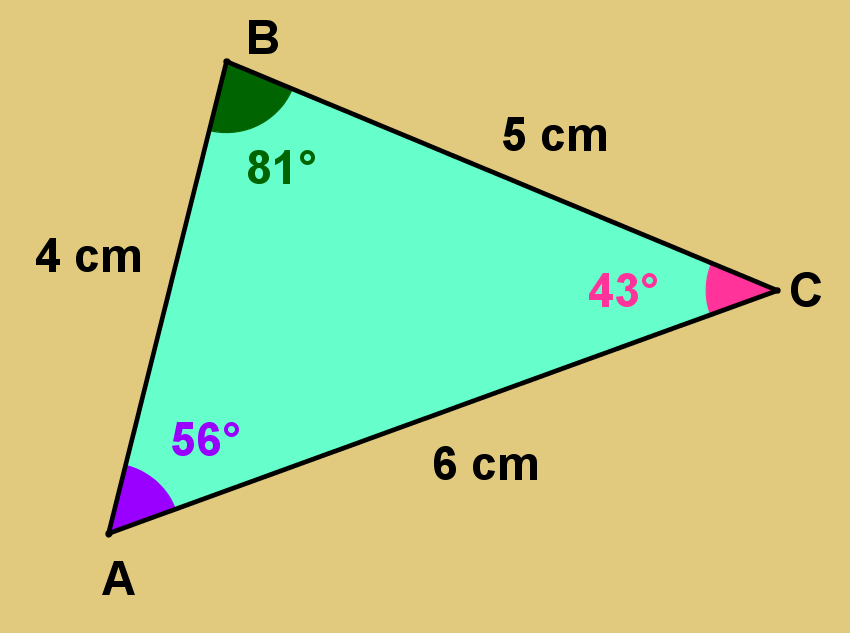 Het verband tussen de hoeken en zijden in een driehoek
In elke driehoek ligt tegenover een grotere hoek
een grotere zijde en omgekeerd.
De driehoeksongelijkheid
M30
Op verkenning
Eigenschap
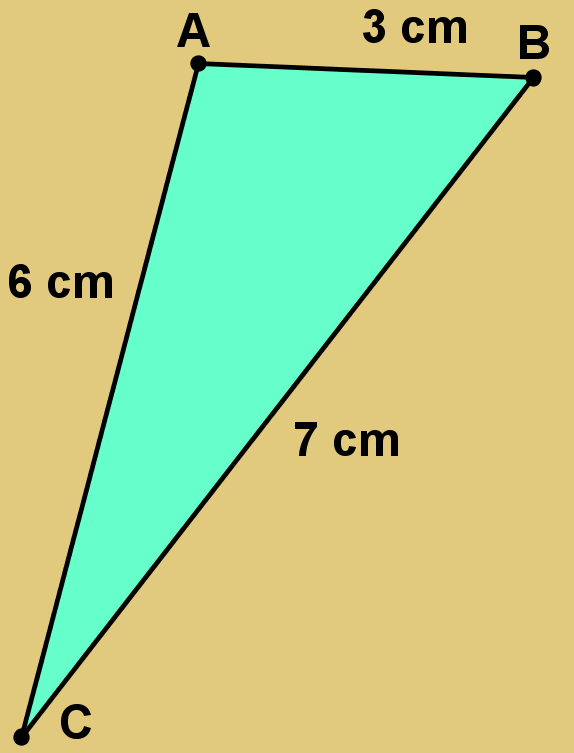 Driehoeksongelijkheid
In een driehoek is de lengte van een zijde altijd kleinerdan de som van de lengten van de andere twee zijden.
In driehoek ABC geldt:

   |AB| <
|BC| + |CA|
3 cm < 7 cm + 6 cm
7 cm < 3 cm + 6 cm
|BC| <
|AB| + |CA|
|CA| <
|AB| + |BC|
6 cm < 3 cm + 7 cm